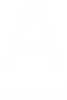 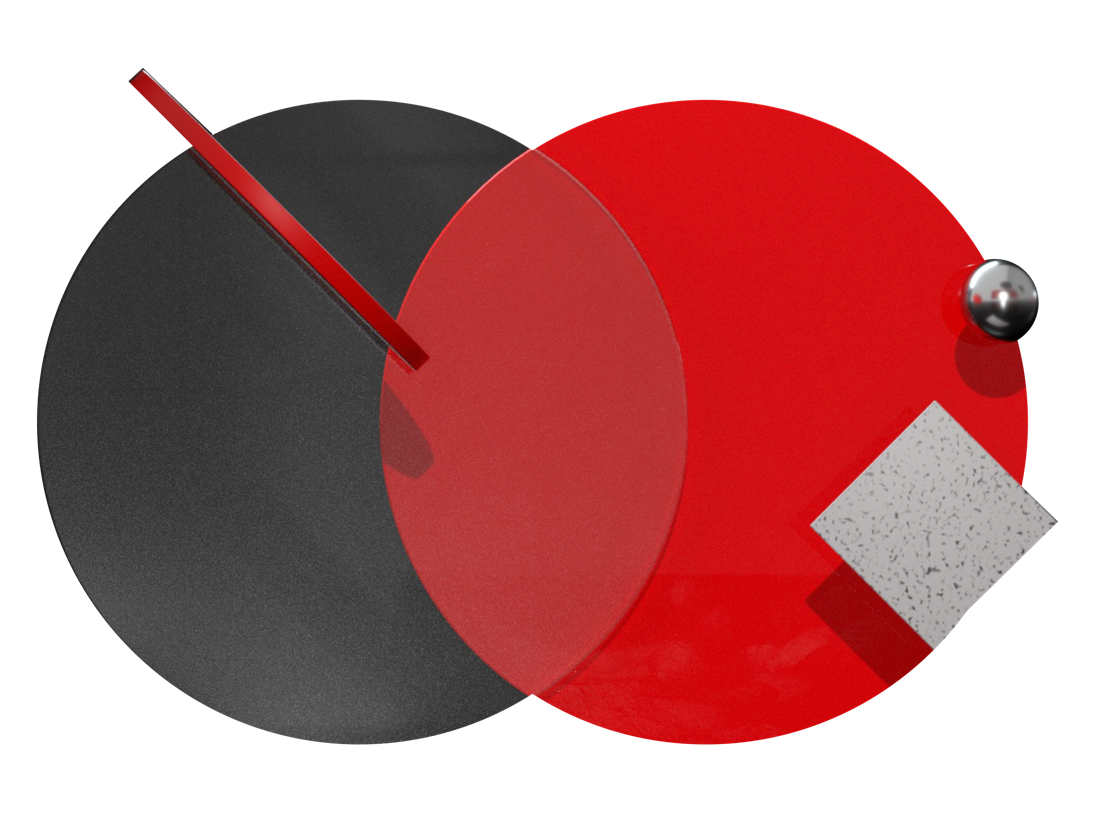 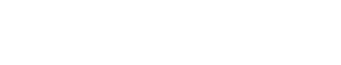 Альфа-Банк
Меры поддержки бизнеса
Антикризисные программы
2022г.
Льготные программы кредитования с гос поддержкой
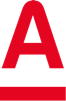 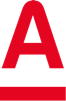 Кредитные каникулы от Альфа-Банка и Госпрограмма для бизнеса
Государственная программа кредитных каникул по 106-ФЗ возобновлена и действует до 30.09.2022 г.
Кредитные каникулы от Альфа-Банка

 — льготный период, в течение которого заёмщик может уменьшить или приостановить выплаты кредитного обязательства на срок до 6 месяцев. На время действия Кредитных каникул выдача новых траншей/ кредитование счёта не осуществляется. После окончания Кредитных каникул обслуживание осуществляется на прежних условиях.

В БКИ будут передаваться нулевые платежи — как будто банк не выставлял их к оплате.  

Как воспользоваться
ИП или генеральному директору компании нужно написать нам на выделенную почту:
для продуктов Овердрафт и Кредитная карта для бизнеса: Over_holiday@alfabank.ru
для других кредитных продуктов малого бизнеса: Holiday_SME_MMB@alfabank.ru
 
В теме письма укажите:
ИНН организации,
город,
название компании.
 
В теле письма укажите:
название кредитного продукта,
номер кредитного договора,
фразу «Кредитные каникулы» и краткое описание вашего запроса.
Мы свяжемся с вами и обсудим индивидуальные условия.
Кредитные каникулы по 106-ФЗ — это льготный период, который регламентируется государством на основании 106-ФЗ. Приостановить выплаты по кредиту можно на срок до 6 месяцев.

Программа для представителей малого и среднего бизнеса, если деятельность относится к перечню отраслей экономики согласно Постановлению Правительства №337 http://publication.pravo.gov.ru/Document/View/0001202203110015#print

А также для заёмщиков, которые относятся к субъектам малого и среднего предпринимательства и кредитный договор у которых заключён до 10 марта 2022 года.
Подробно здесь https://alfabank.ru/sme/profits/credit-holidays/
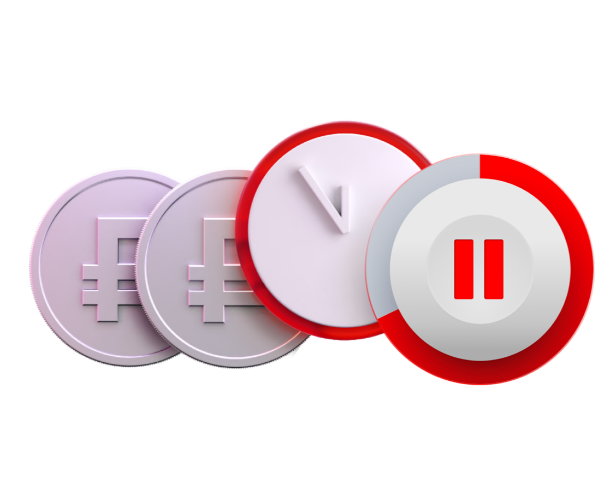 Подробно здесь https://alfabank.ru/sme/profits/credit-holidays/
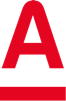 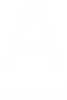 Акция «Поддержка клиентов с ВЭД»
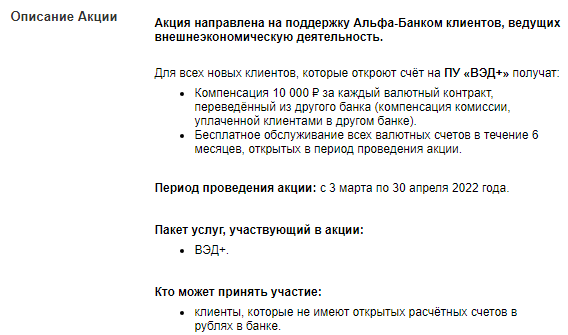 Основные тарифы
Перевод иностранной валюты – 0,12% 
Выполнение функций агента валютного контроля – 0,12%
Конвертация – от 0,05% до 0,35% (зависит от суммарного объема конвертации)
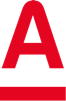 Пакеты услуг в рамках поддержки
ПУ Подмосковный+
Предложение только для ЮЛ и ИП Московской области
1,29% эквайринг до 300 тыс. рублей
10 внешних платежей в рублях на счета ЮЛ и ИП
150 тыс. руб. на переводы ИП на свой счет
500 тыс. руб. внесение наличных через банкоматы
12 месяцев обслуживания первой карты Альфа-бизнес
5% кэшбэк за бизнес-расходы, 1% прочее
ПУ Активный бизнес
50 внешних платежей в руб. на счета ЮЛ и ИП
1,39% эквайринг
300 тыс. руб. на внутренние и внешние переводы на ФЛ
300 тыс. руб. на переводы ИП на свой счёт.
Преимущество:
для новых клиентов банка со сроком регистрации бизнеса от 6 мес.
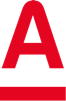 Зарплатный проект
Бесплатное открытие и обслуживание зарплатного проекта
Бесплатный выпуск и обслуживание карт
Зачисление з/п на счета ФЛ без комиссии
Снятие наличных в любом банкомате стороннего банка без комиссии
Внесение наличных через банкоматы банков партнеров
Онлайн-зачисление средств
Полная интеграция с 1С и Парус и др. базами данных
Оформление без посещения Банка
Индивидуальное сопровождение
Лучшая бонусная программа кэш-бэк
Начисление процентов на остаток по текущему счету 
Открытие счетов в юанях
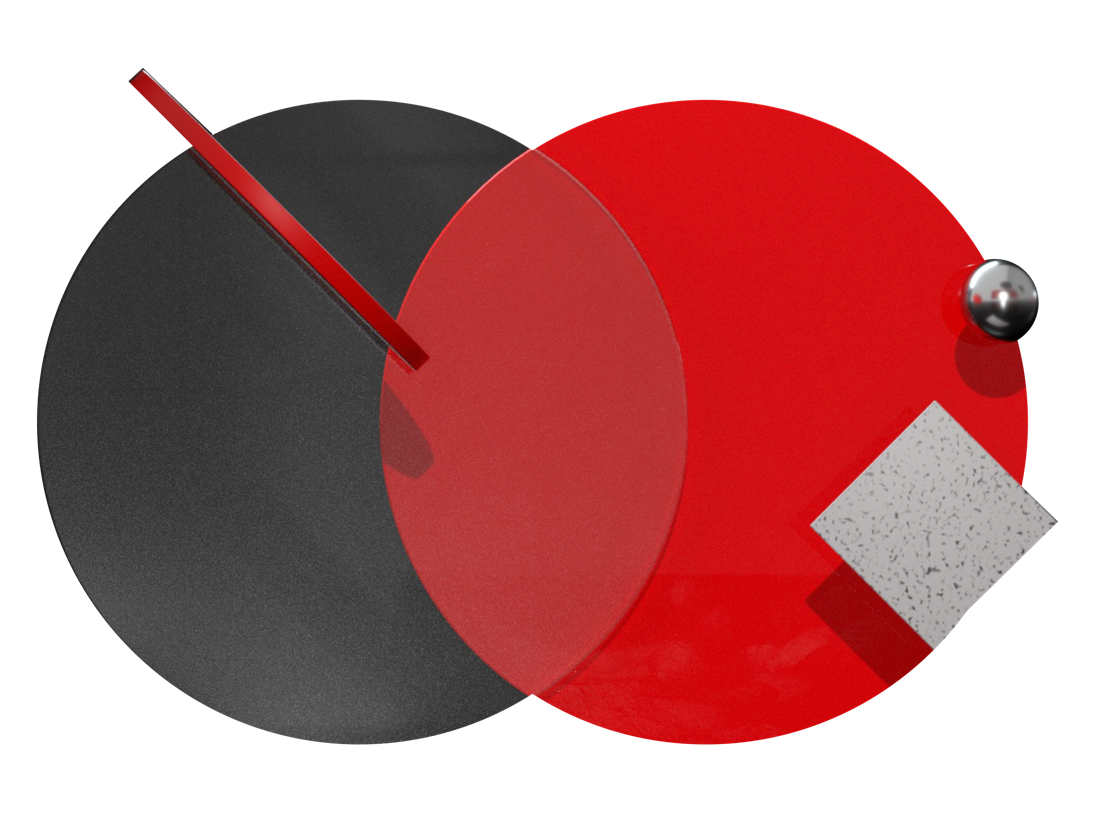 Лучшее мобильное приложение по версии Markswebb
Меры поддержки для физических лиц
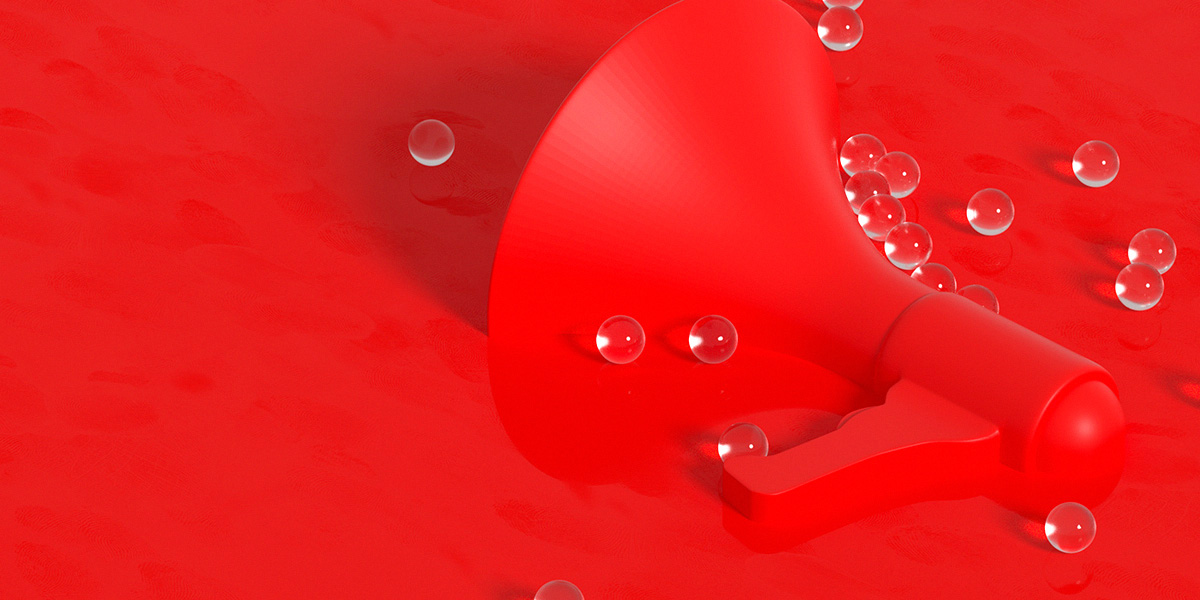 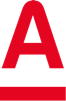 Кредитные каникулы от Альфа-Банка и Госпрограмма для населения
Кредитные каникулы от Альфа-Банка
срок 3 и 6 месяцев 
не запрашиваем документы и подтверждение снижения дохода
   не ограничиваем кредитные каникулы по ипотечным     
       программам
Подайте заявление в отделении или отправьте его на почту moyplatej@alfabank.ru. 
 
запускаем каникулы для кредита наличными
Кредитные каникулы не влекут за собой просрочки и не влияют на кредитную историю
Получить их может любой заёмщик, который внес хотя бы один платёж без задержек и реструктуризаций
Когда каникулы закончатся, ежемесячный платёж не изменится — увеличится только срок кредита
 
  запускаем каникулы для кредитных карт
Каникулы для клиентов с хорошей кредитной историей. Минимальные платежи на сумму основного долга снизим до 0% — в среднем платёж по кредитке уменьшится на 70%.
Во время беспроцентного периода платить не надо вообще. Когда беспроцентный период закончится, нужно выплачивать только проценты. 
Чтобы уйти на каникулы, лимит по кредитке должен быть меньше 1 млн рублей.

заявку можно подать онлайн или в офисе банка
По закону 106-ФЗ 
программа действует с 5 марта по 30 сентября 2022 года.
По госпрограмме можно получить отсрочку по кредитным платежам на            6 месяцев. 
Для этого надо выполнить несколько условий одновременно

Ваш доход за предыдущий месяц снизился на 30% или более процентов по сравнению со среднемесячным доходом за 2021 год 
Необходимо документальное подтверждение: справка 2-НДФЛ с места работы, справка о регистрации в качестве безработного или больничным листом 
 
Максимальная сумма кредита на дату выдачи не превышает следующих лимитов:
по ипотеке: 4,5 млн ₽ для Москвы; 3 млн ₽ для Московской области, Санкт-Петербурга и Дальневосточного ФО; 2 млн ₽ для других регионов,
по потребительским кредитам для физических лиц: 250 000 ₽,
по кредитным картам и картам рассрочки: 100 000 ₽,
по автокредитам: 600 000 ₽.
 
Вы заключили кредитный договор до 28 февраля 2022 включительно.
  
Когда вы подаёте заявление на кредитные каникулы по ипотеке, у вас нет ипотечных каникул по другой госпрограмме.
Подробно здесь https://alfabank.ru/get-money/land/credit-holidays-2020/
*Каникулы доступны всем клиентам, у кого нет просрочек по платежам ни в нашем, ни в других банках.
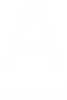 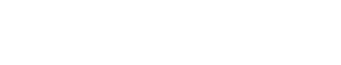 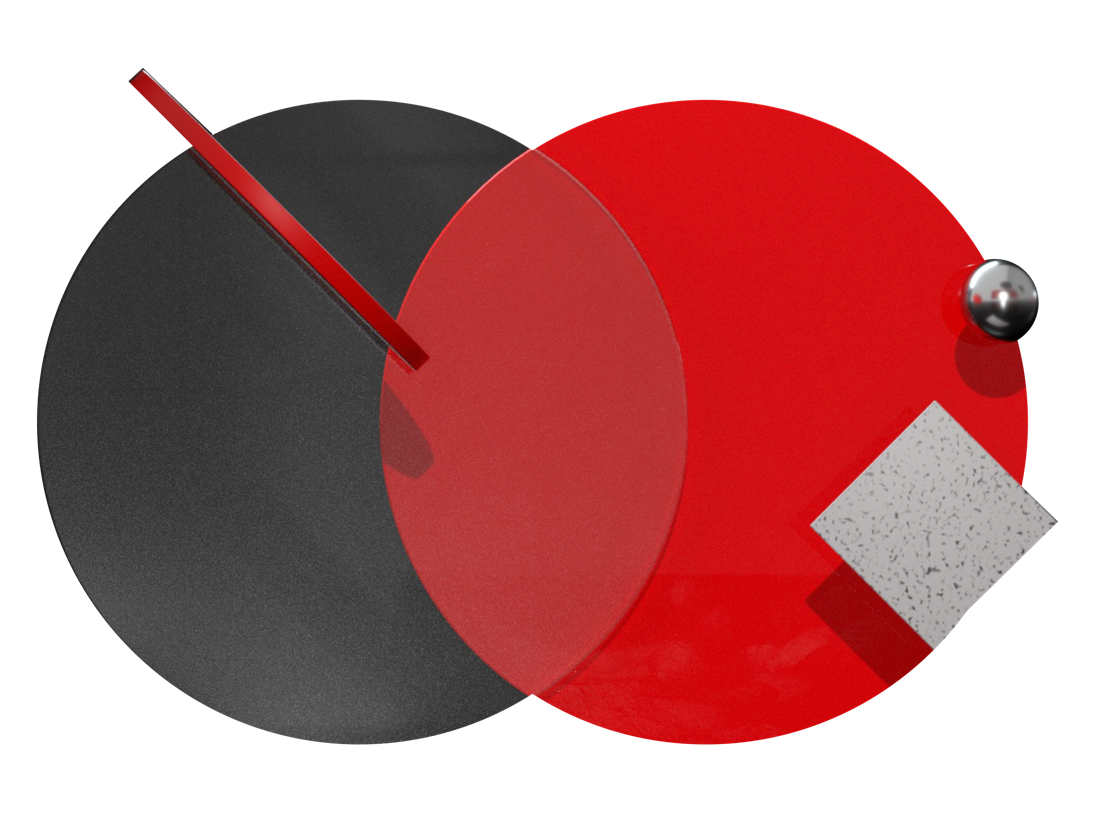 Контакты для связи
Коноплицкий Даниил
Руководитель экспертной поддержки сети отделений малого бизнеса 
8 915 306 99 69 

Денисов Вадим
Ведущий менеджер привлечения и развития зарплатных проектов
8 915 569 18 50
2022г.